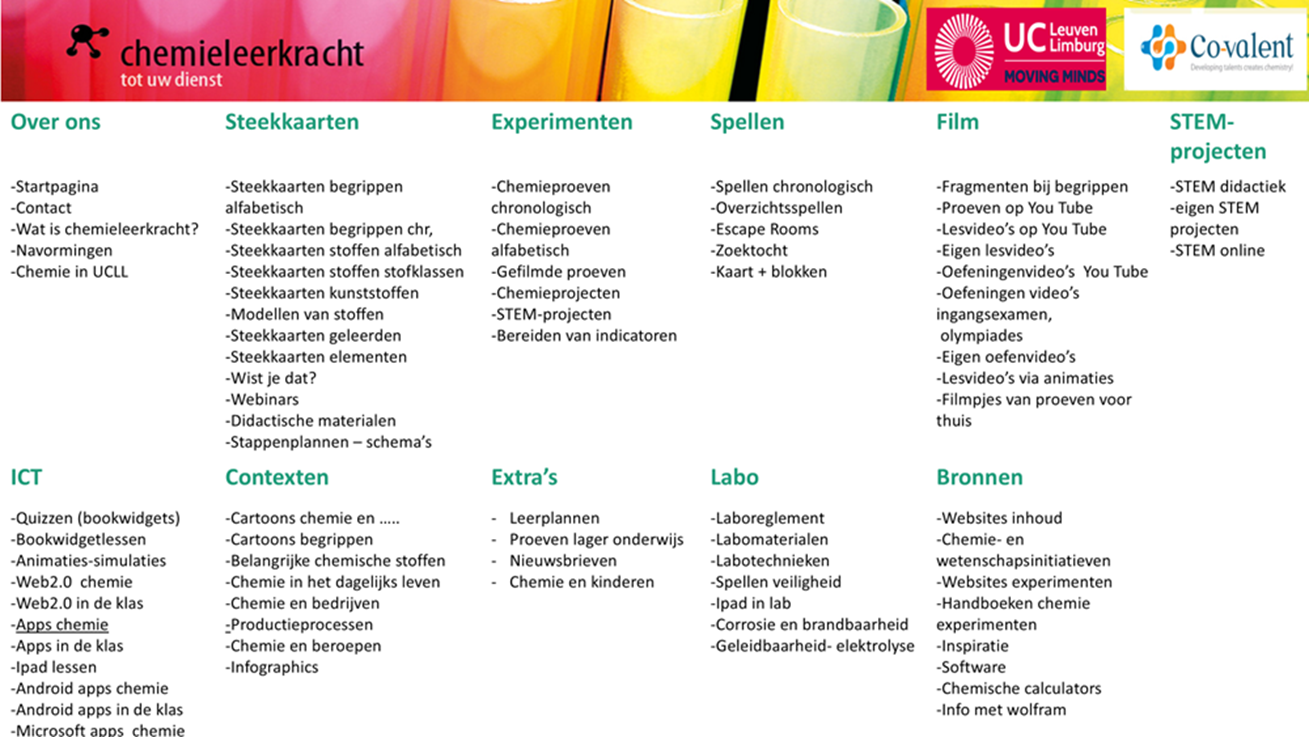 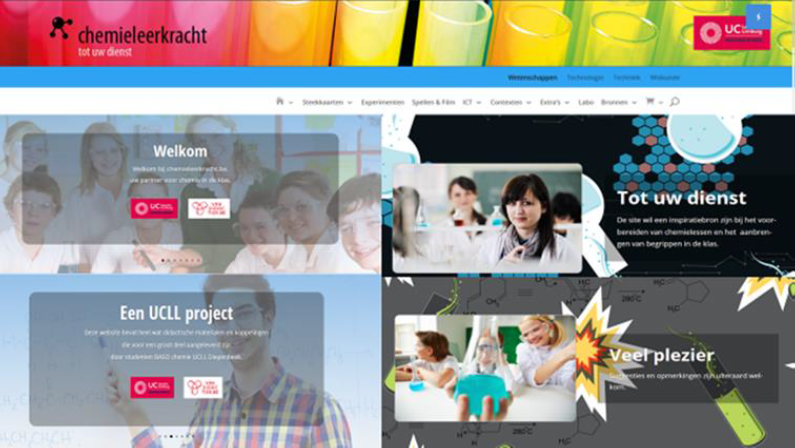 Methode7: Ipad Virtual Labs
LINK
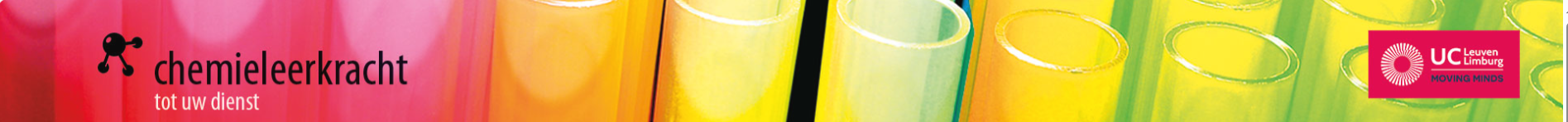 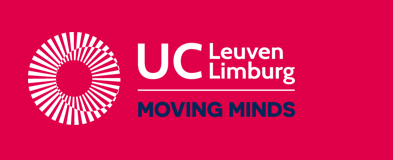 Welke Virtual Lab Apps zijn interessant om in de klas te gebruiken?
Rubriek:  Ipad VirtualLab
Per leerinhoud vind je interessante Apps met aanduiding van link en mogelijkheden.
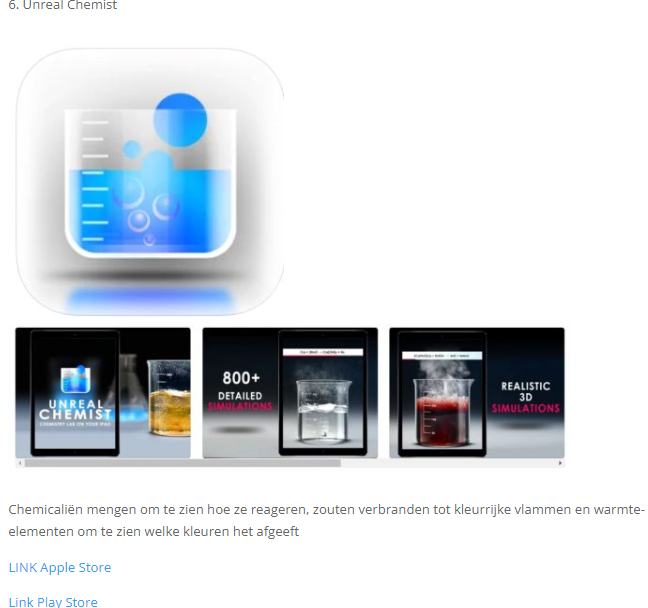 VOORBEELD
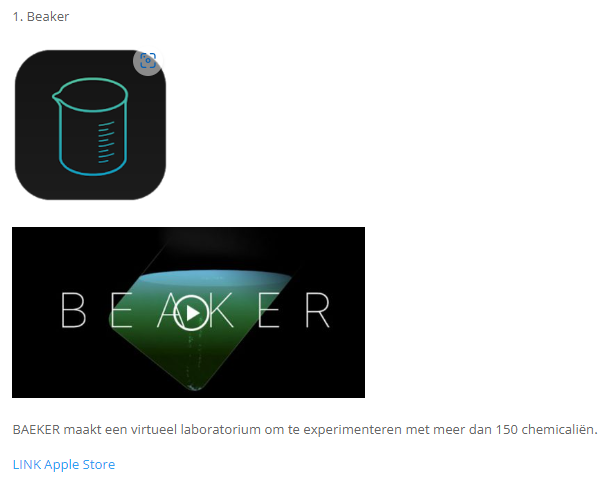 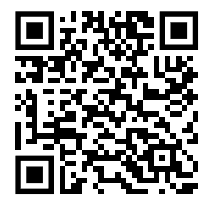 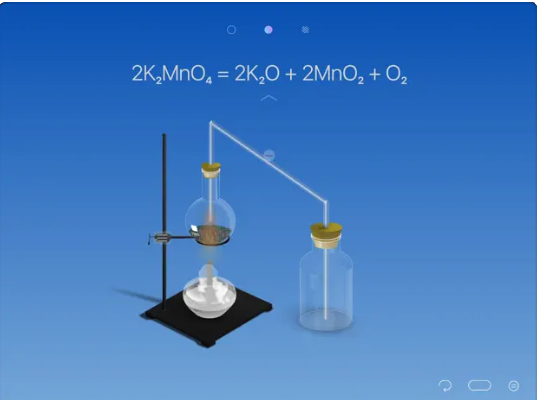 CHEMIST by THIX on the App Store
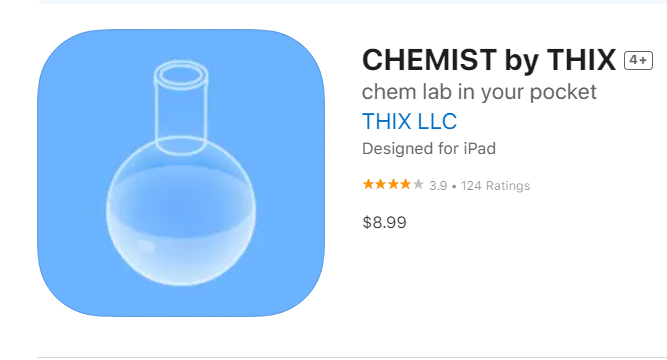 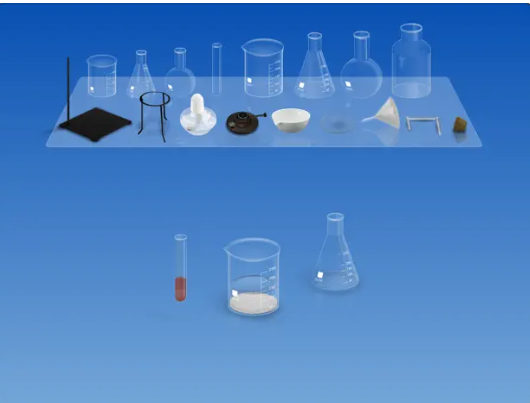 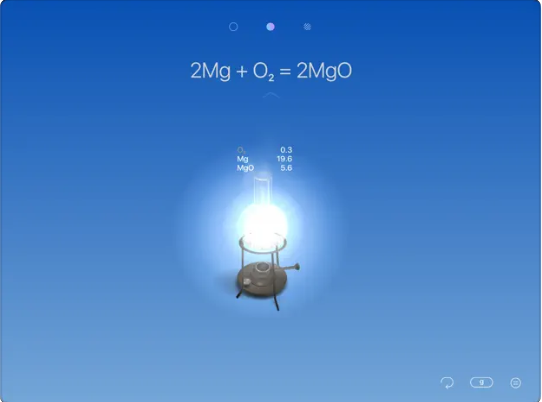 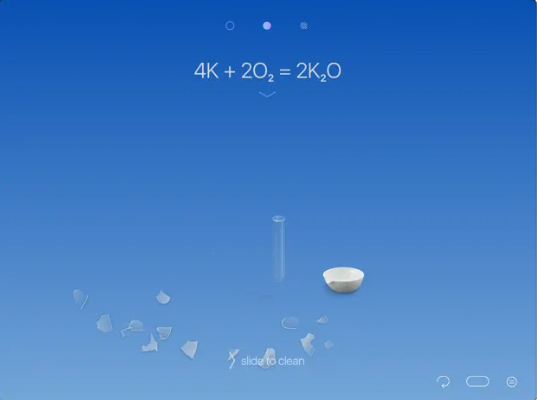